Mrs. Boshell’s Buzzworthy News
 March 17, 2025
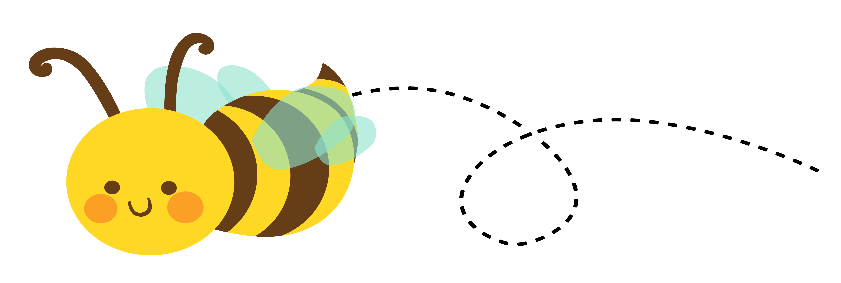 Hive Happenings
Spelling:  
Review of skills

Reading: 
Review of skills

Grammar: 
Review of skills

Math:
 graphing

Social Studies/Science: 
plants

Leader in Me:
Update binders
Important dates
March 17-21- ACAP testing
March 24-March 28-spring break
April 15-spirit day-wear purple
April 16- progress reports
April 17- bunny hop
April 18- teacher work day no school for kids
April 22- P’zazz painting
April 25- field day
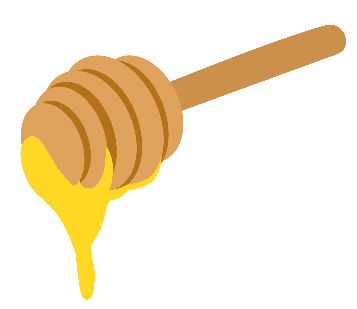 Sweet Reminders


Language Arts-
No grades this week
Math-	
 minor graphing grade
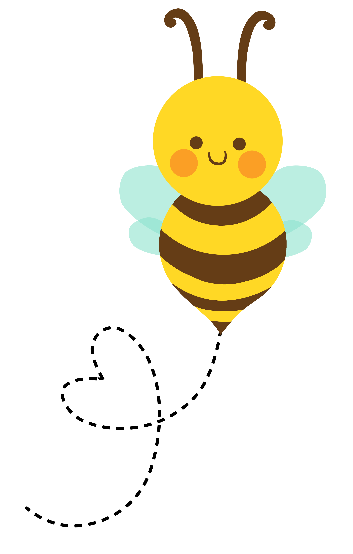 Busy Bee of the Week
Seamus